The Physics of HFT
the Heavy Flavor Tracker at STAR 


     Spiros Margetis
      Kent State University, USA
Excited QCD 2010
The Bottom Line
Hot and dense matter with strong collectivity has been formed in Au+Au collisions at RHIC. Study the properties of the new form of matter requires more penetrating probes like heavy quark. New micro-vertex detector is needed for STAR experiment.

PHENIX has a similar approach, but with a different philosophy.

DM12: “Measure production rates, high pT spectra, and correlations in heavy-ion collisions at √sNN = 200 GeV for identified hadrons with heavy flavor valence quarks to constrain the mechanism for parton energy loss in the quark-gluon plasma.”
STAR Physics Focus
1) At 200 GeV top energy
     - Study medium properties, EoS
     - pQCD in hot and dense medium

2) RHIC beam energy scan
      - Search for the QCD critical point
      - Chiral symmetry restoration
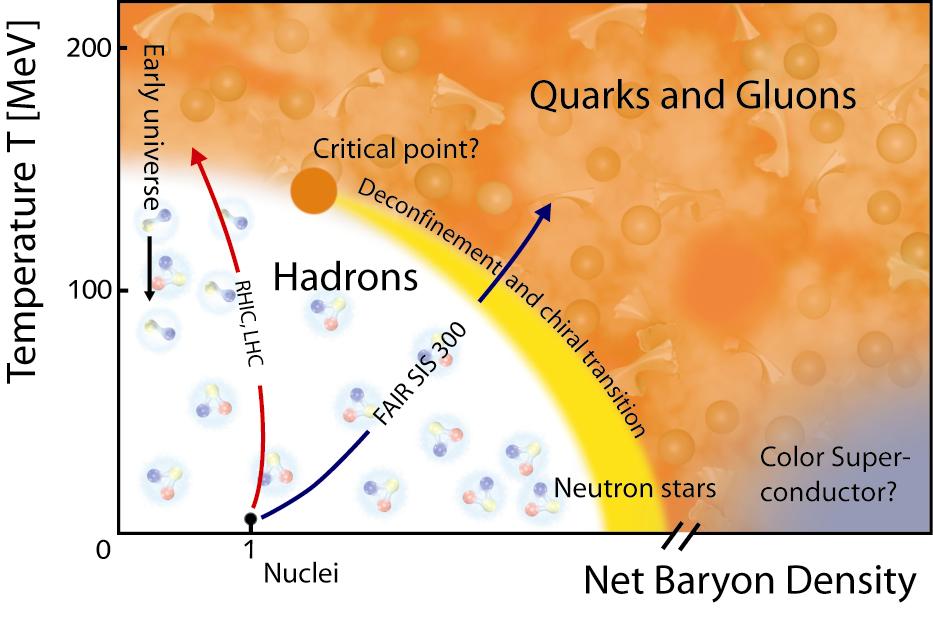 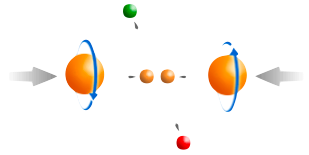 Spin program
       - Study proton intrinsic properties
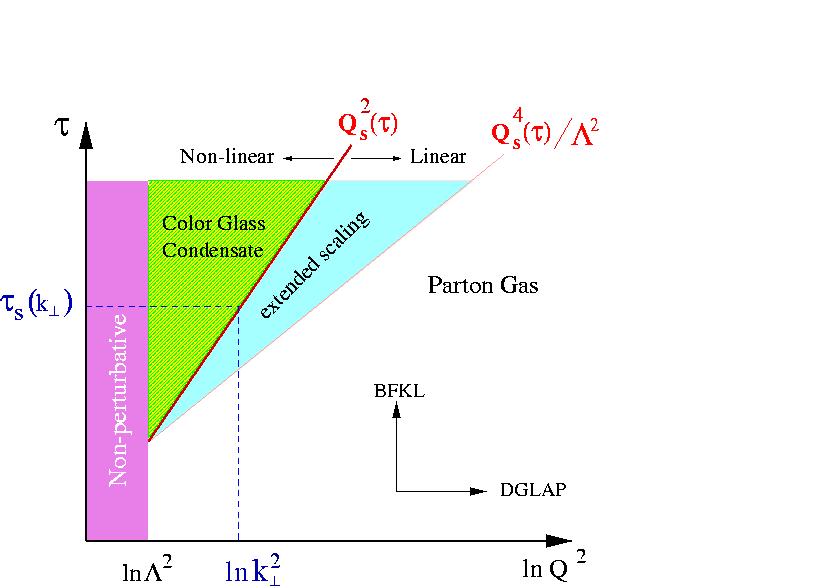 Forward program
    - Study low-x properties, search for CGC
    - Study elastic (inelastic) processes (pp2pp)
    - Investigate gluonic exchanges
Partonic Energy Loss at RHIC
STAR: Nucl. Phys. A757, 102(2005).
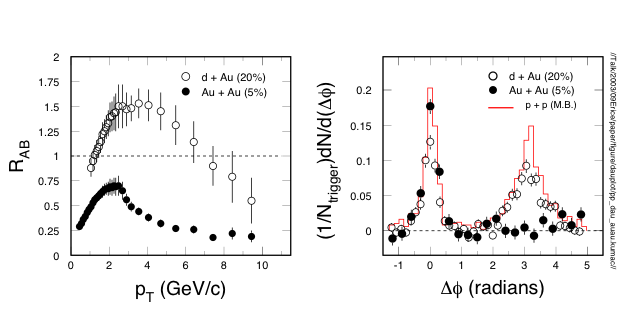 Central Au+Au collisions: light quark hadrons and the away-side jet in back-to-back ‘jets’ are suppressed. Different for p+p and d+Au collisions. 
 Energy density at RHIC:   > 5 GeV/fm3 ~ 300

 Explore pQCD in hot/dense medium
                              RAA(c,b) measurements are needed!
 -meson Flow: Partonic Flow
STAR: Phys. Rev. Lett. 99, 112301(2007).
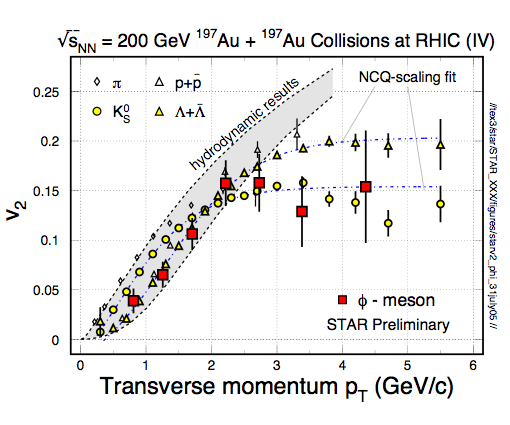 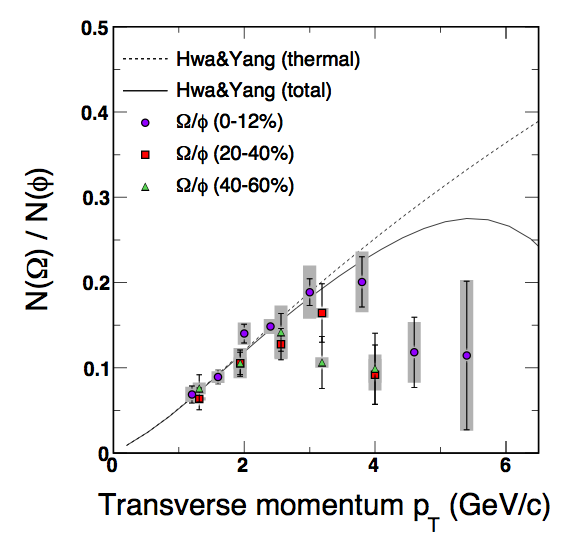 “-mesons (and other hadrons) are produced via coalescence of seemingly thermalized quarks in central Au+Au collisions. This observation implies hot and dense matter with partonic collectivity has been formed at RHIC”

In order to test early thermalization: v2(pT) of 
                  c- and   b-hadrons data are needed!
Partonic Collectivity at RHIC
STAR: preliminary
STAR: QM2009
Low pT (≤ 2 GeV/c): hydrodynamic mass ordering
High pT (> 2 GeV/c): number of quarks ordering
  s-quark hadron: smaller interaction strength in hadronic medium
  light- and s-quark hadrons: similar v2 pattern

  => Collectivity developed at partonic stage!
The QCD Phase Diagram and     High-Energy Nuclear Collisions
Tini, TC
LHC, RHIC
TE
RHIC, FAIR
Phase boundary
RHIC, FAIR, NICA
3
2
1
The nature of thermalization at the top energy:

 Heavy quarks
 Di-lepton
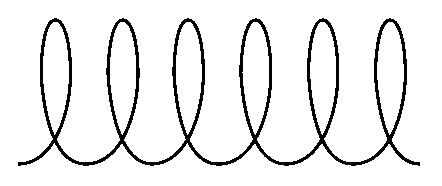 quark-gluon plasma
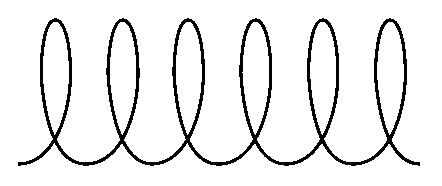 Early Universe
1
2
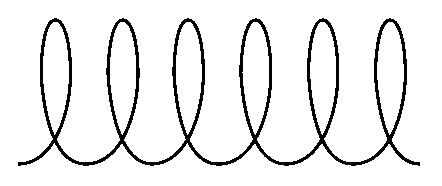 3
TE
Critical Point?
Temperature
hadron gas
CSC
nuclei
Baryon Chemical Potential
Quark Masses
- Higgs mass: electro-weak symmetry breaking (current quark mass).
- QCD mass: Chiral symmetry breaking (constituent quark mass).
      
Strong interactions do not affect heavy-quark mass.

New scale compare to the excitation of the system.


Study properties of the hot and dense medium at the foremost early stage of heavy-ion collisions.

Explore pQCD at RHIC.
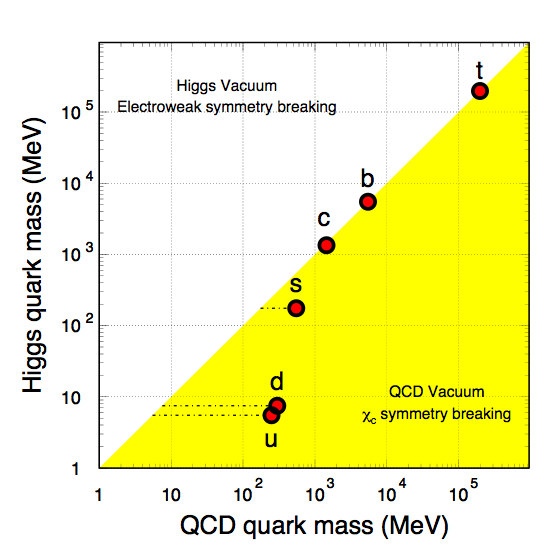 Total quark mass (MeV)
X. Zhu, et al, Phys. Lett. B647, 366(2007).
Charm Cross Sections at RHIC
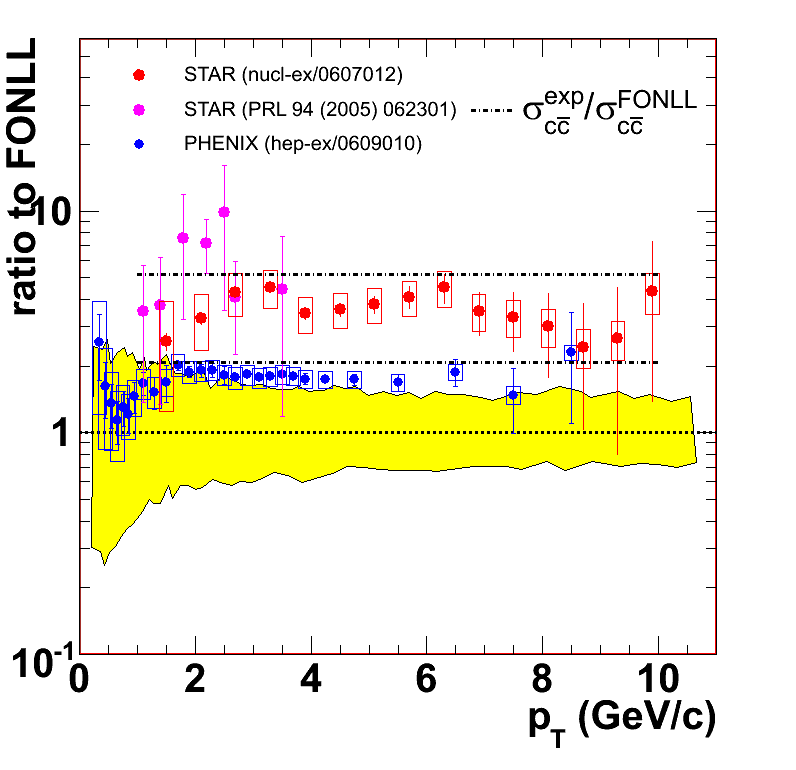 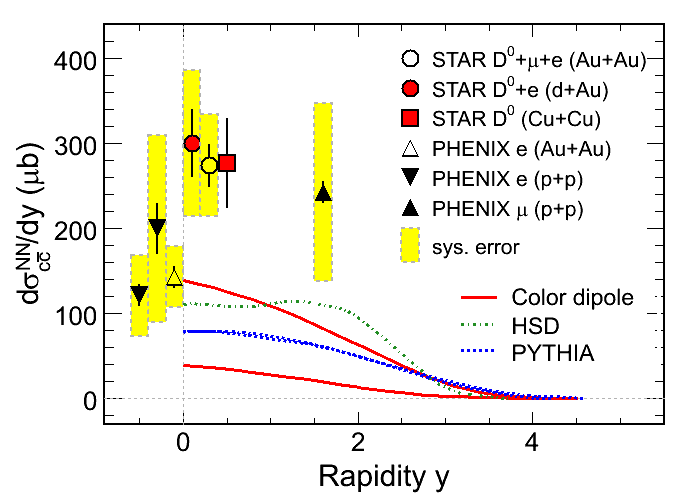 Large systematic uncertainties in the measurements
New displaced, topologically reconstructed measurements for c- and b-hadrons are needed   Upgrade
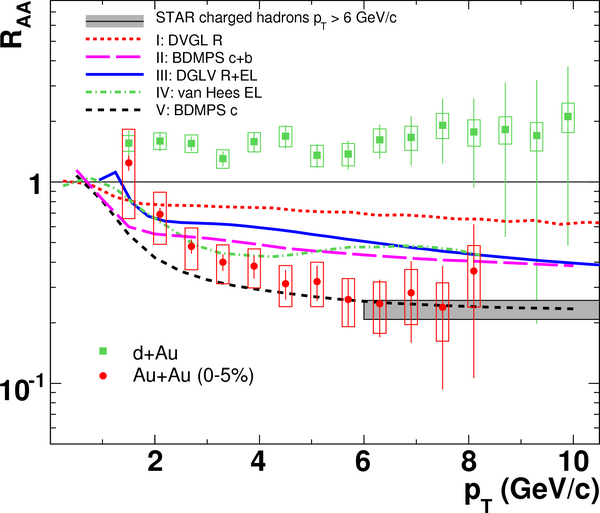 STAR: Phys. Rew. Lett, 98, 192301(2007).
Heavy Quark Energy Loss
1) Non-photonic
electrons decayed
from  - charm and
beauty hadrons

2) At pT ≥ 6 GeV/c,

RAA(n.p.e.) ~ RAA(h±)!

contradicts to naïve 
pQCD predictions
Surprising results - 
 - challenge our understanding of the energy loss mechanism
 - force us to RE-think about the collisional energy loss
 - Requires direct measurements of c- and b-hadrons.
Decay e pT vs. B- and C-hadron pT
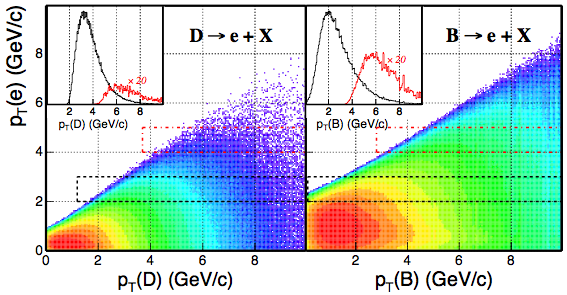 Key: Directly reconstructed heavy quark hadrons!
                                                                    Pythia calculation    Xin Dong, USTC October 2005
STAR Detector
MTD
EMC barrel
MRPC ToF barrel
100% ready for run 10
EMC End Cap
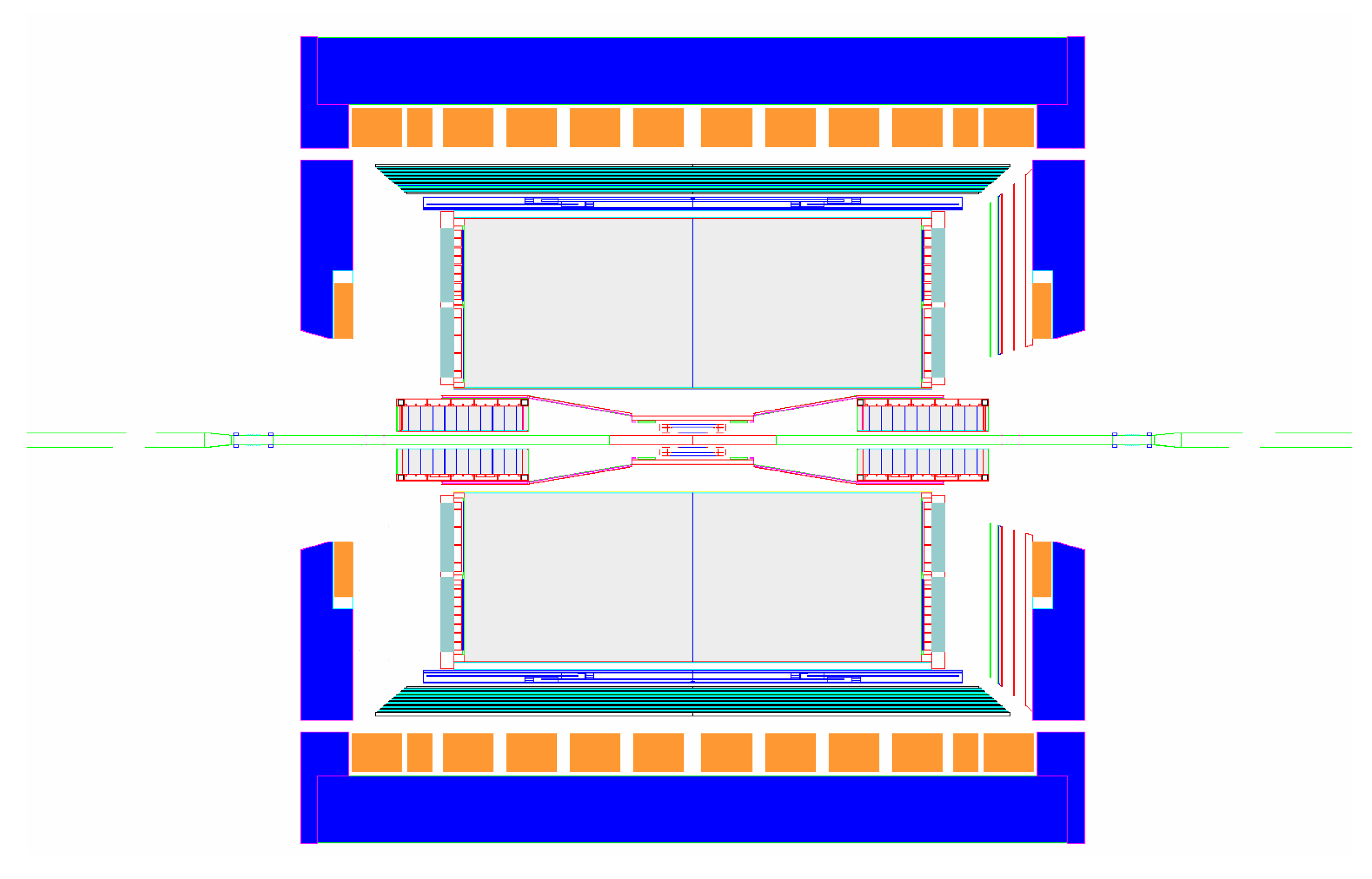 FMS
BBC
FPD
TPC
FHC
PMD
Completed
DAQ1000
HLT
Ongoing
R&D
HFT
FGT
Requirement for the HFT
D0 Reconstruction Efficiency
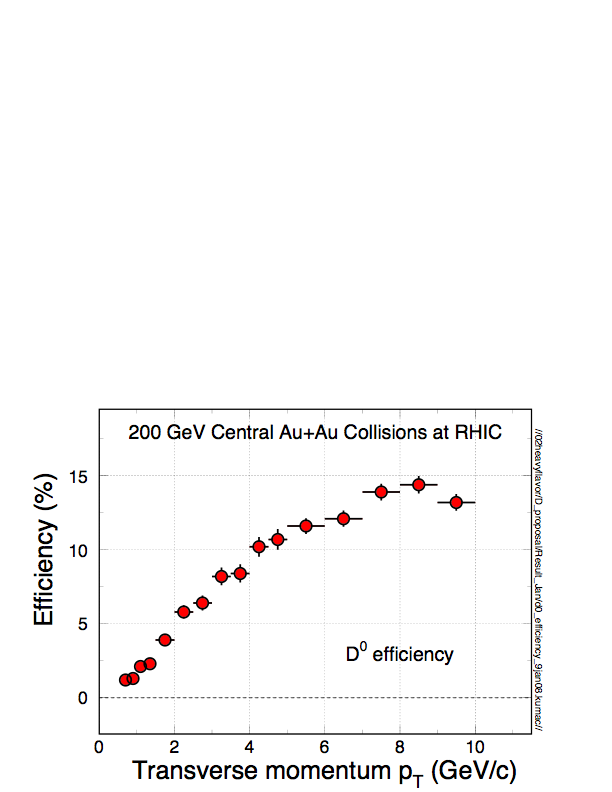 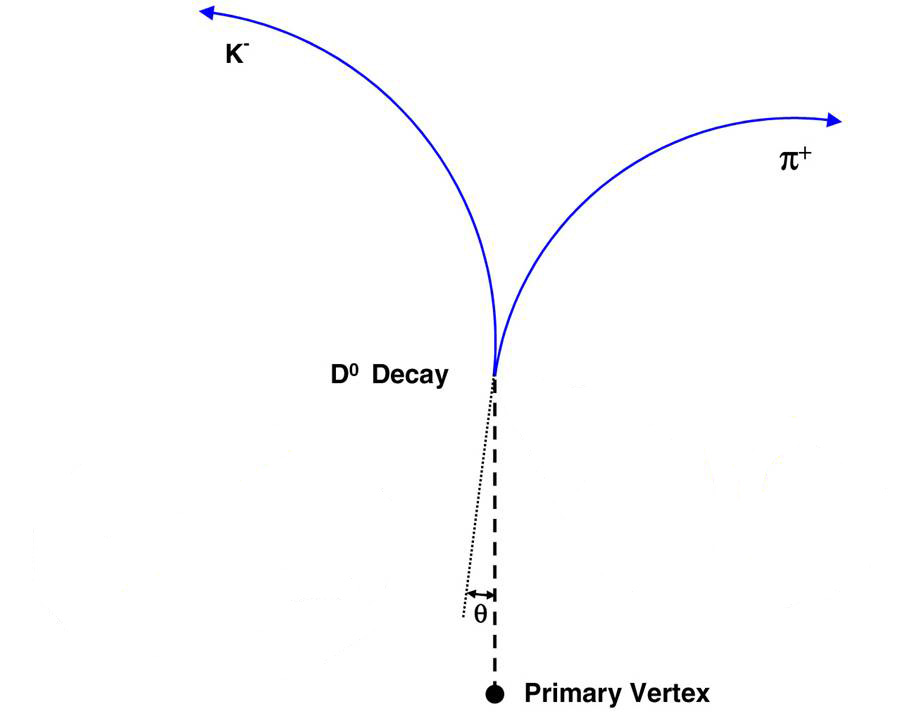 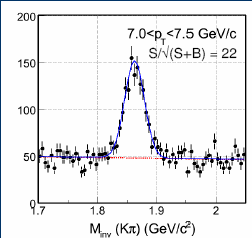 - Central Au+Au collisions: top 10% events. 
- The thin detector allows measurements down to pT ~ 0.5 GeV/c.  
- Essential and unique!
Heavy Quark Production
NLO pQCD predictions of charm and bottom for the total p+p hadro-production cross sections.

Renormalization scale and factorization scale were chosen to be equal.

   RHIC:  200, 500 GeV
   LHC:   900, 14000 GeV

Ideal energy range for studying pQCD predictions for heavy quark production.

Necessary reference for both, heavy ion and spin programs at RHIC.
RHIC         LHC
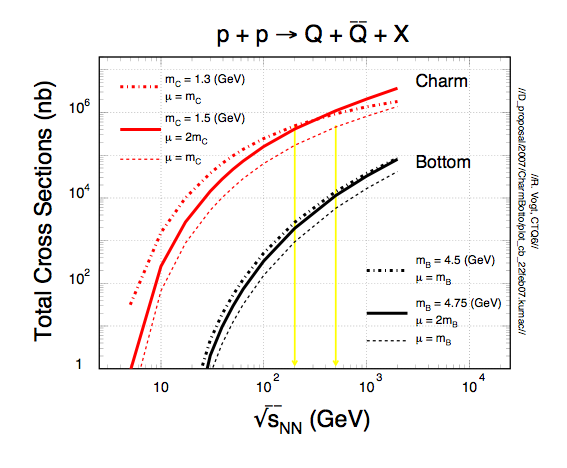 Charm Hadron v2
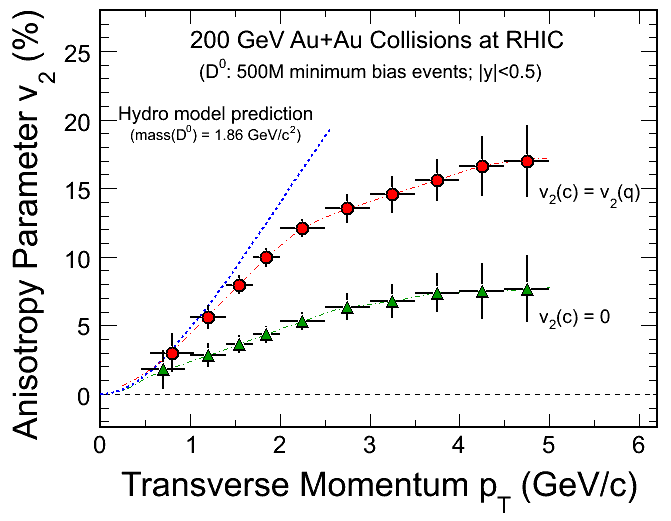 Charm-quark flow
 Thermalization 
     of light-quarks!
Charm-quark does
 not flow
 Drag coefficients
- 200 GeV Au+Au minimum bias collisions (500M events). 
- Charm collectivity  drag/diffusion constants  medium properties!
[Speaker Notes: Hydro model: Pasi Huovinen, private communication, January 2008.
Just to remind you: these calculations were done using my "standard" set of parameters: initial time 0.6 fm/c, first order phase transition at T_c=165 MeV, chemical equilibrium all the way until until kinetic freeze-out, freeze-out at T_f=130 MeV reproduces pion spectra and (anti)proton p_T-slope, initial profiles as a combination of participant and binary collision scaling.]
Charm Hadron RCP
NEW
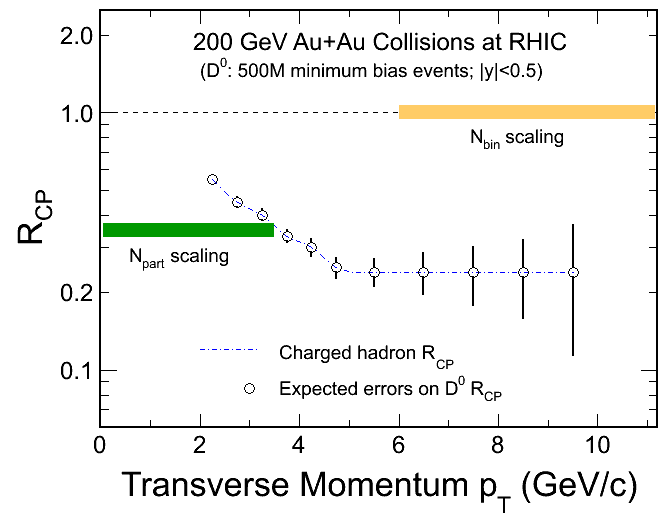 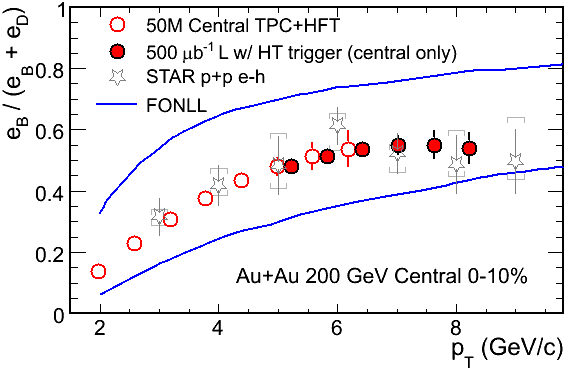 RCP=a*N10%/N(60-80)%
Significant Bottom contributions in HQ decay electrons.
 200 GeV Au+Au minimum bias collisions (|y|<0.5 500M events). 
 Charm RAA  energy loss mechanism!
[Speaker Notes: 10%]
Charm Baryon/Meson Ratios
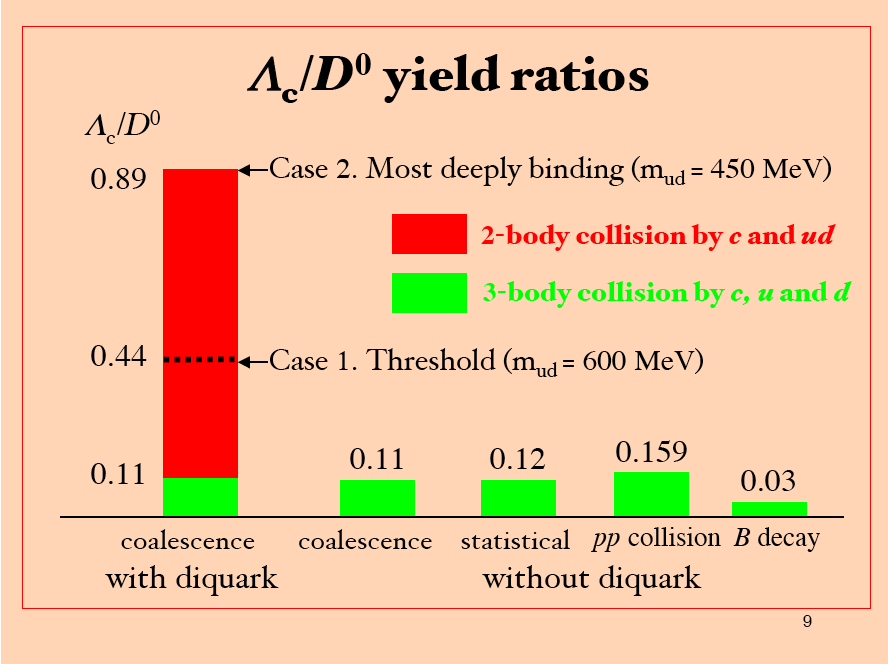 C  pK-+

D0  K--+
2-body collisions by c and ud
3-body collisions by c, u and d
QGP 
medium
Y. Oh, C.M. Ko, S.H. Lee,  S. Yasui, Phys. Rev. C79, 044905(2009).
S.H. Lee, K.Ohnishi, S. Yasui, I-K.Yoo, C.M. Ko, Phys. Rev. Lett. 100, 222301(2008).
ΛC Measurements
NEW
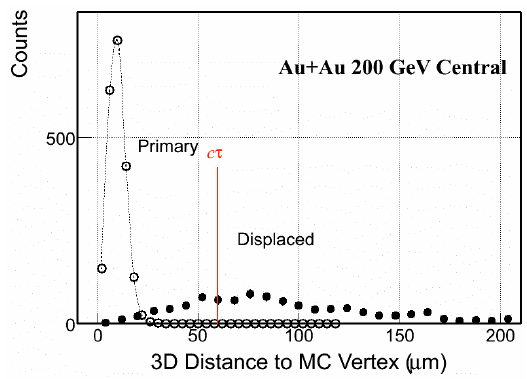 ΛC (  p + K + π): 

Lowest mass charm baryon
Total yield and ΛC/D0 ratios can be measured.
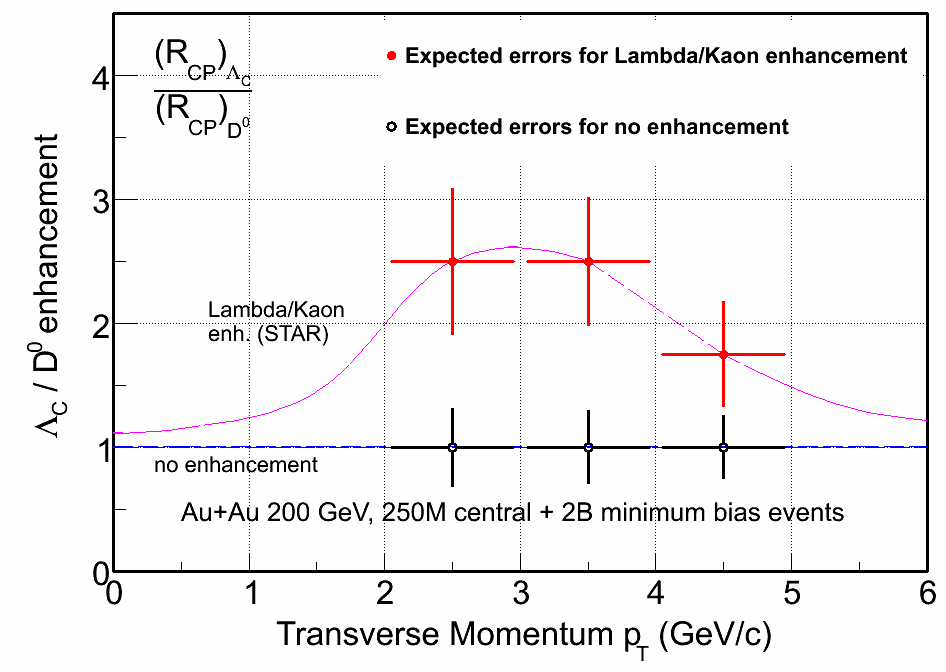 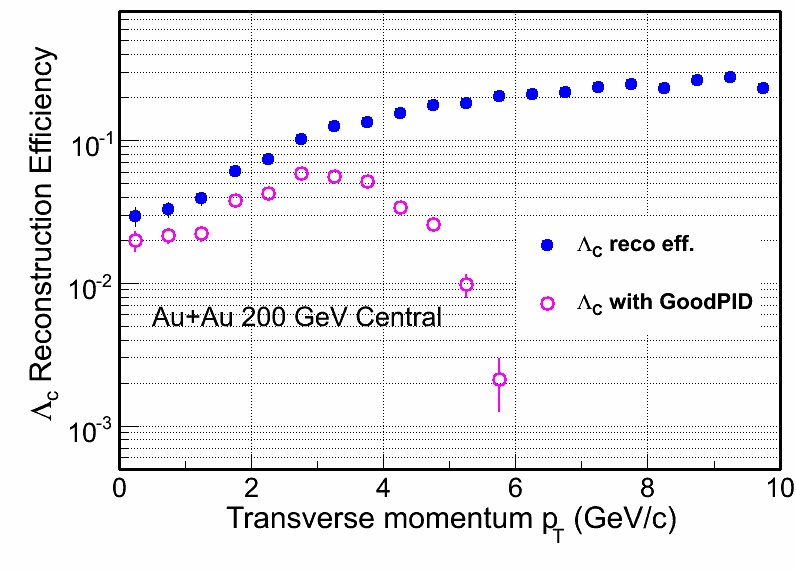 Ds Reconstruction
NEW
200 GeV Central Au+Au Collisions at RHIC
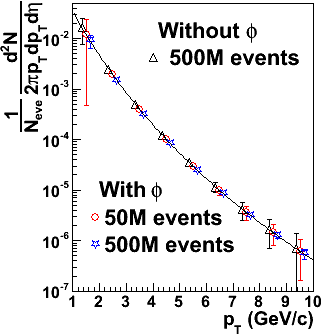 Ds→ K+K-π  (BR 5.5%)
 Ds→φπ→ K+K-π (BR 2.2%)
 mass = 1968.49 ± 0.34 MeV 
 decay length ~ 150 μm
 
 Work in progress …
 200 GeV central Au+Au
 Ideal PID 
 Power-law spectrum with:
   n = 11, <pT> = 1 GeV/c

  0.5B events will work!
Strategies for Bottom Measurement
(1) All Charm states
( D0,±, Ds, C )
(1.a) Displaced vertex 
electrons (TOF+HFT)


(2) Charm decay electrons 
(Charm)
(1.a) - (2)


Some Bottom states 
(Statistics limited at RHIC)
Bottom decay electrons
Measure Charm and Bottom hadron:

Cross sections,  Spectra and v2
c- and b-decay Electrons
NEW
H. van Hees et al. Eur. Phys. J. C61, 799(2009). (arXiv: 0808.3710)
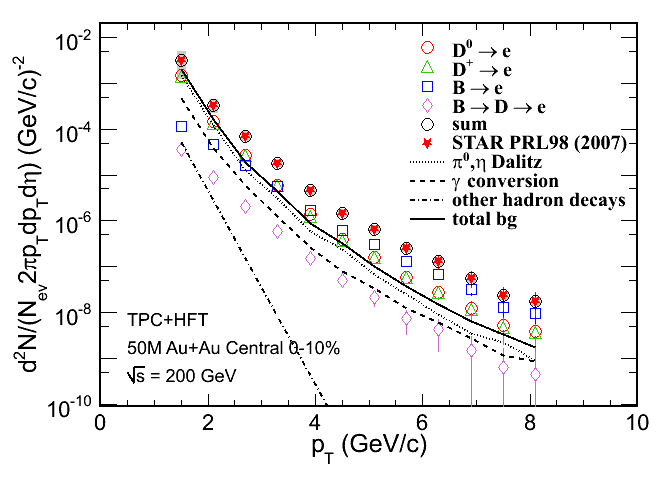 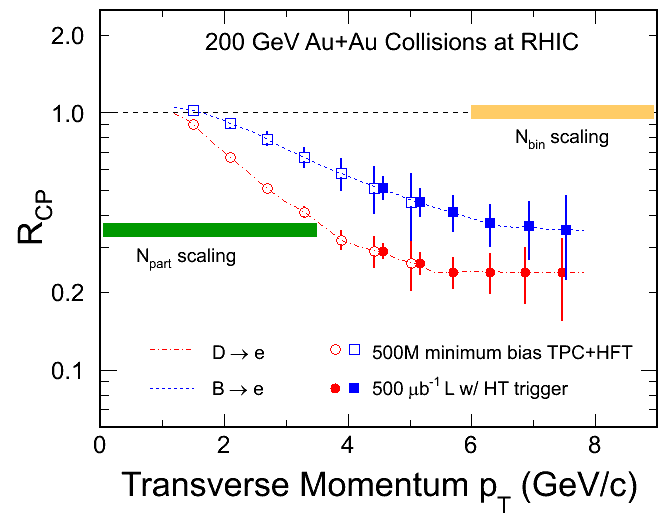 RCP=a*N10%/N(60-80)%
DCA cuts  c- and b-decay electron distributions and RCP

 200 GeV Au+Au minimum biased collisions (|y|<0.5 500M events)
[Speaker Notes: 10%]
The di-Lepton Program at STARTOF + TPC + HFT
Direct
radiation from 
the Hot/Dense 
Medium

 Chiral 
symmetry 
Restoration

 A robust di-lepton physics program extending STAR scientific reach
ρ ϕ                          J/ψ
(1) σ
(2) v2
(3) RAA
DY, charm Bk
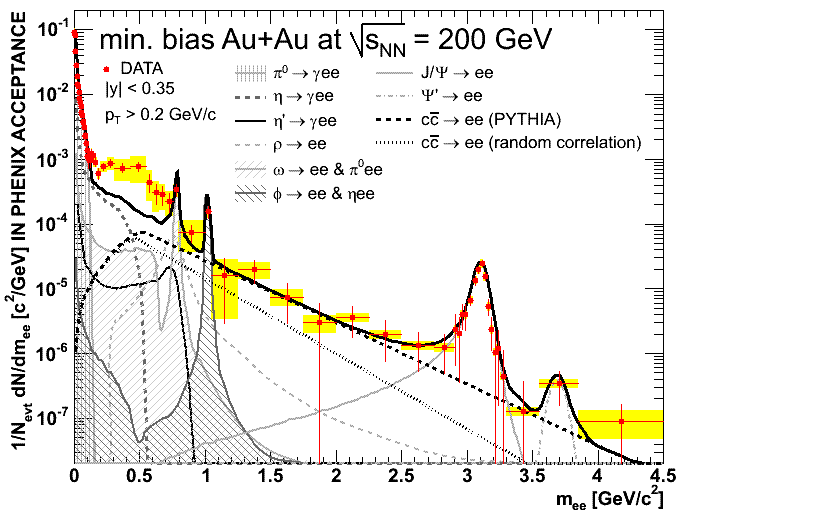 PHENIX: 0706.3034
Mass (GeV/c2)
pT  (GeV/c)
PHENIX and STAR Comparison
- 2-layer Si hybrid pixels: x/x0 ~ 1.2%;
   2.5cm inner radius; fast readout
- 2-layer Si strips, x/x0 ~ 2%

   pT ≤ 2 GeV/c:           e±
   2 < pT ≤ 6 GeV/c:     D-mesons…
   1 < pT ≤ 6 GeV/c:     B  J/
PHENIX VTX
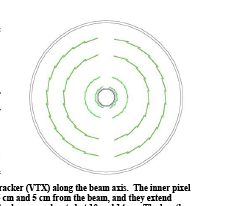 2-layer CMOS: x/x0 ~ 0.37% per layer;
   2.5cm inner radius;  200s integration
 1-layer* Si strips
 SSD: x/x0 ~ 1%

	         e, D0,±,s,*, c , B…
   0.5 < pT < 10 GeV/c:   v2, RAA
   D-D correlation functions
STAR HFT
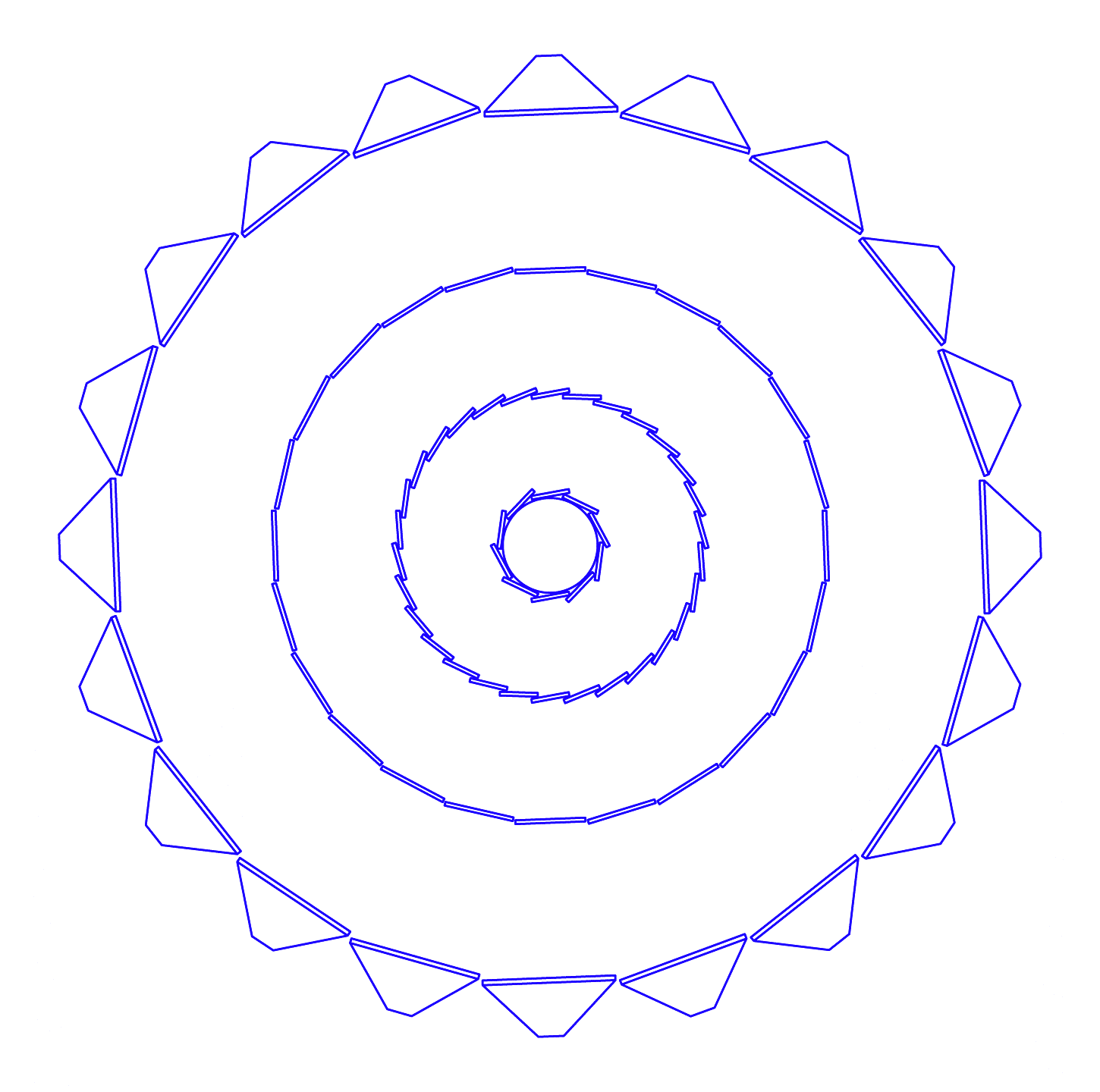 [Speaker Notes: Emphasize large acceptance, PID, good for D-D correlation analysis]
Physics of the Heavy Flavor  Tracker at STAR1) The STAR HFT measurements (p+p and Au+Au)     (1) Heavy-quark cross sections: D0,±,*, DS, C , B…      (2) Both spectra (RAA, RCP) and v2 in a wide pT region: 0.5 - 8 GeV/c     (3) Charm hadron correlation functions     (4) Full spectrum of the heavy quark hadron decay electrons 2) Physics     (1) Measure heavy-quark hadron v2, heavy-quark collectivity, to study the medium            properties e.g. light-quark thermalization                  (2) Measure heavy-quark energy loss to study pQCD in hot/dense medium 	e.g. energy loss mechanism      (3)  Measure di-leptions to study the direct radiation from the hot/dense medium     (4)  Analyze hadro-chemistry including heavy flavors
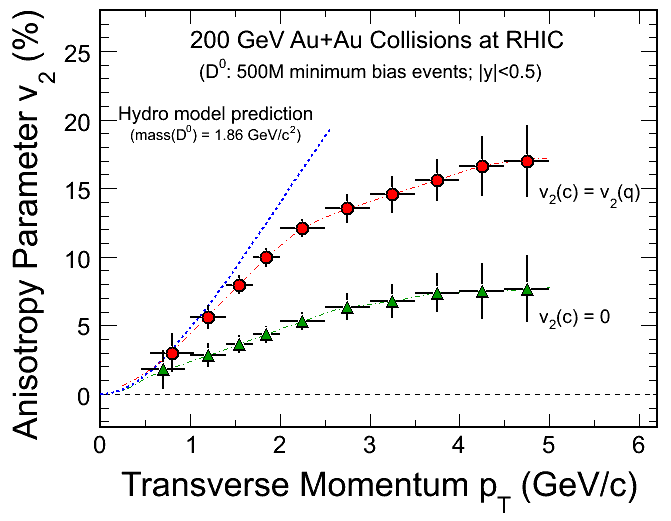 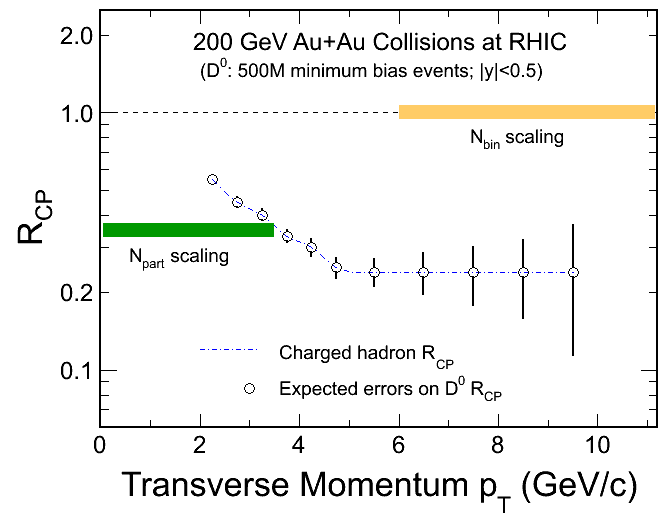 Nu Xu
25/25
Projected Run Plan1) First run with HFT:	 200 GeV Au+Au	 v2 and RCP with 500M M.B. collisions2) Second run with HFT: 200 GeV p+p 	  RAA	3) Third run with HFT: 200 GeV Au+Au	 	  Centrality dependence of v2 and RAA 	  Charm background and first attempt for 	     electron pair measurements 	  C baryon with sufficient statistics
Nu Xu
26/25
Auxiliary Slides (1)- RAA
PHENIX VTX
STAR HFT
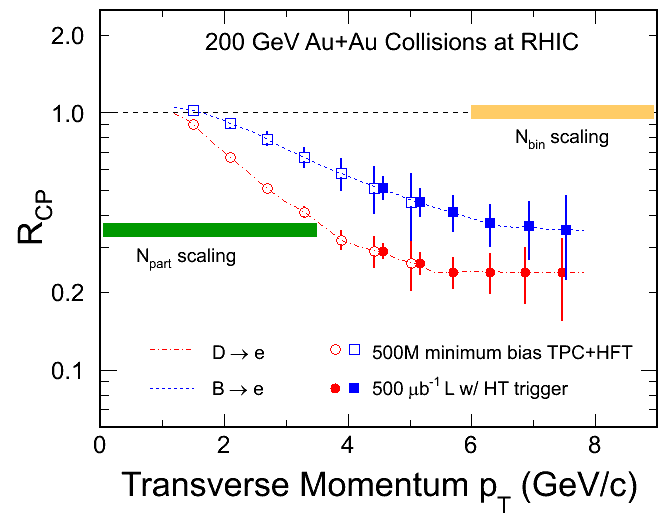 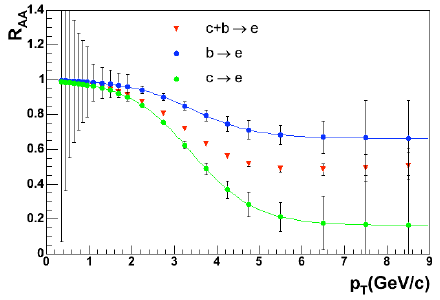 Blue: Assumed c decay e 

Red: Assumed b decay e

Open Symbols: M.B. events, not trigger

Filled Symbols: triggered with HT

Cuts: DCA on decay electrons

Events: 200 GeV 500 M.B. Au + Au events
Y. Akiba, PHENIX, 2008.
Auxiliary Slides (2)- v2
PHENIX VTX
STAR HFT
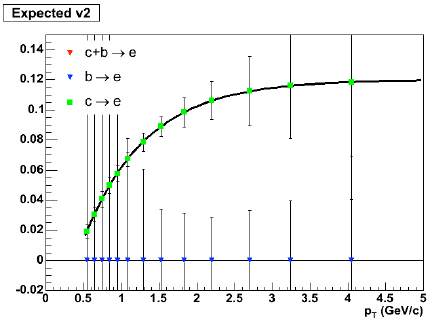 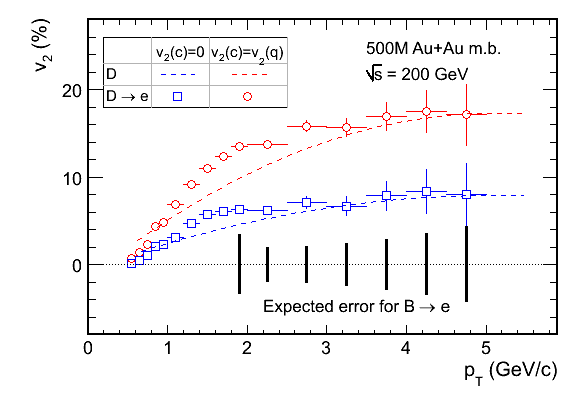 Blue: c-quark flows // Red: c-quark does not

Dashed-curves: Assumed D0-mesom v2(pT)

Symbols:  D decay e v2(pT)

Vertical bars: errors for b decay e v2(pT) from 200 GeV 500M minimum bias Au + Au events

Cuts: DCA on decay electrons
Y. Akiba, PHENIX, 2008.